Queen Elizabeth II
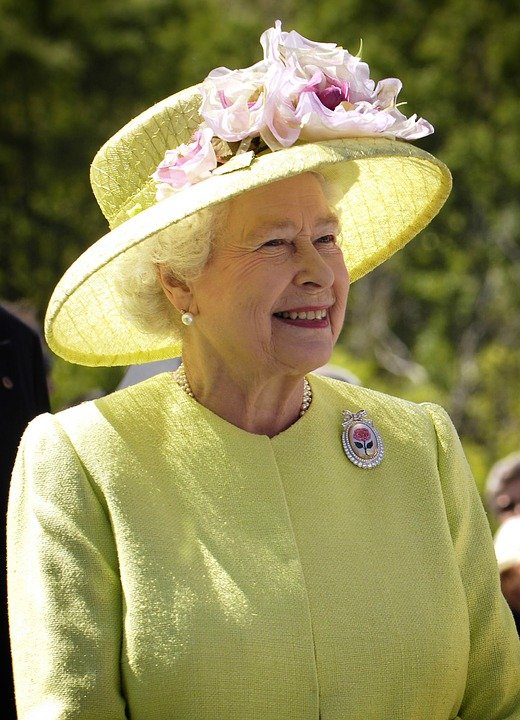 Stage 2
Unit Focus: British Royalty
Text Focus: Information Text
What can you tell me about the title? What might the text be about?
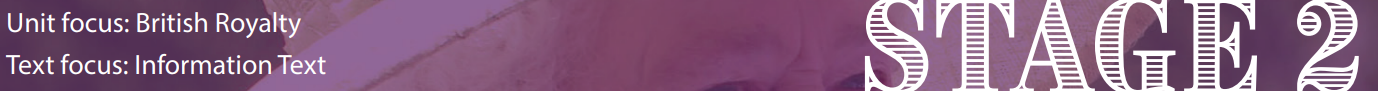 © The Literacy Shed
Today we are learning to…
identify new words and their meaning
sequence events and information

retrieve and record information from non-fiction
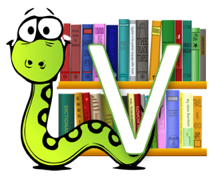 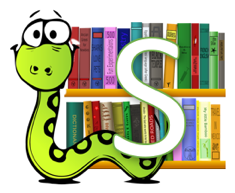 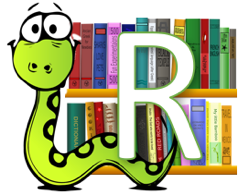 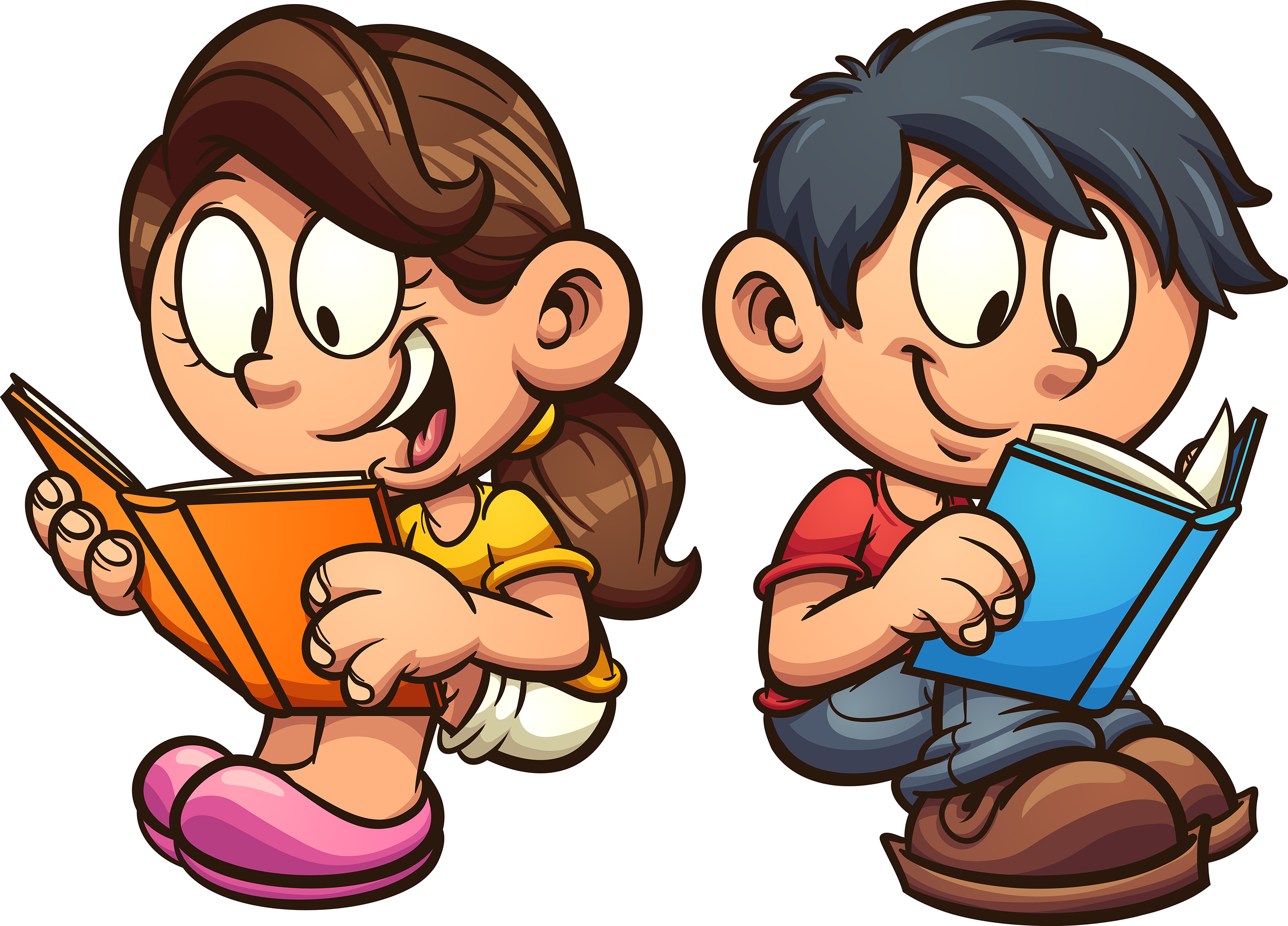 © The Literacy Shed
Before reading…
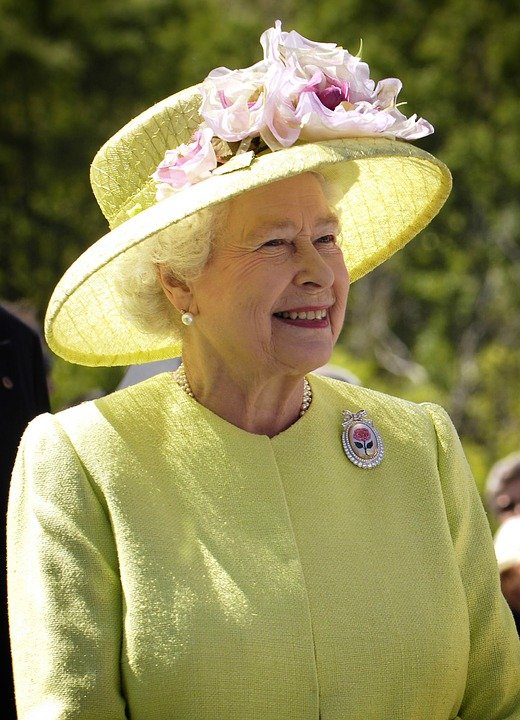 What do you think you already know about the life of Queen Elizabeth II?
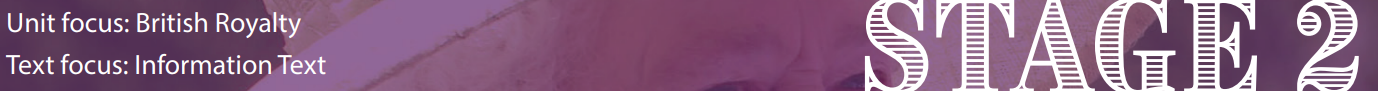 © The Literacy Shed
Useful words and phrases
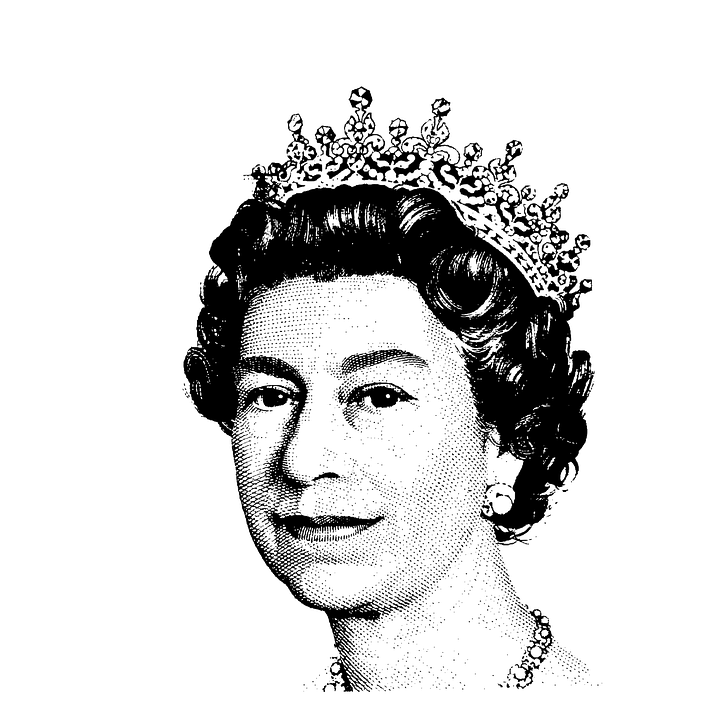 reign

longest-reigning

abdicating

coronation
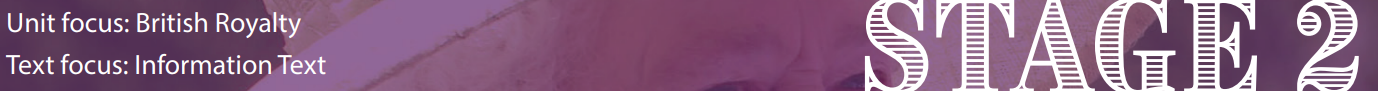 © The Literacy Shed
Can you find these features in your information text?
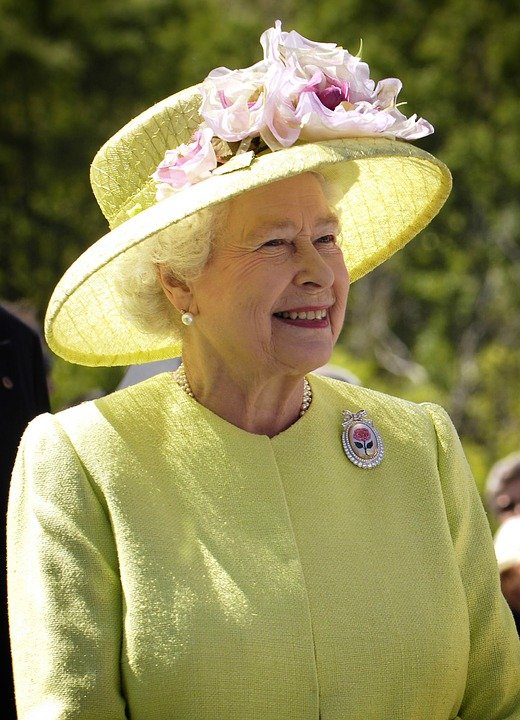 © The Literacy Shed
Read the first text on your own, with a partner or as a class
Underline any words that you are unsure of so we can discuss them at the end.
Jot down any questions you have about what you read.
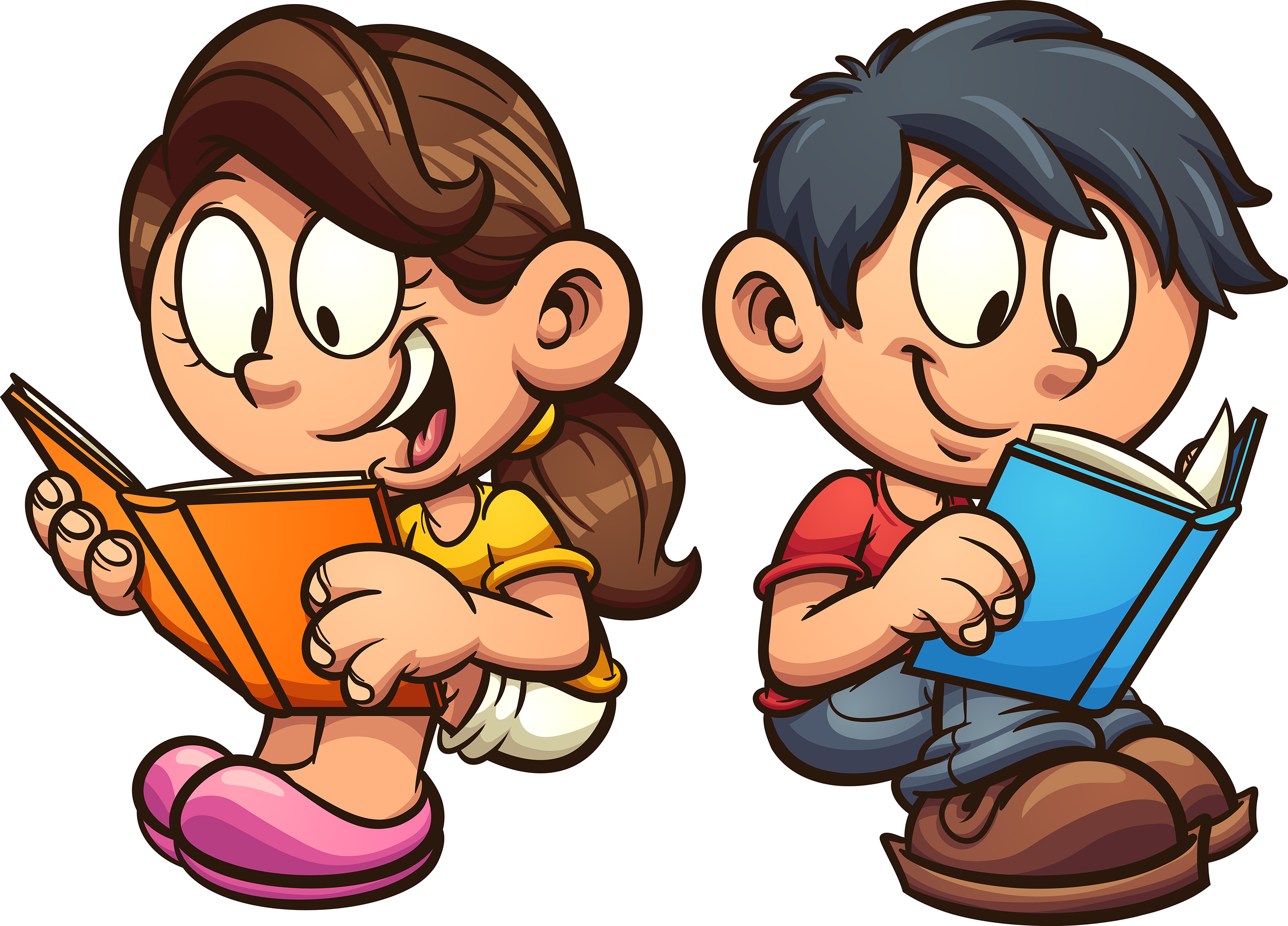 [Speaker Notes: You may wish to read in groups, pairs or as a class.  Discuss any points that children raise.]
Task 1: Skim and Scan
While you are reading, you may wish to:

Skim and scan, and underline these words:
born, power, throne, pantomimes

Challenge:
Highlight three key facts. 
Who might enjoy reading this text?
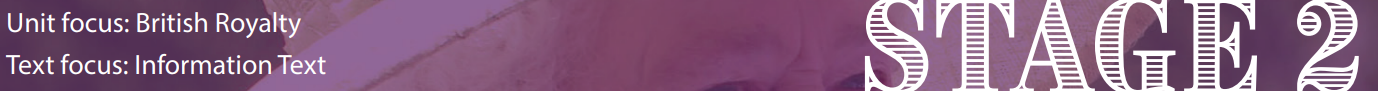 © The Literacy Shed
[Speaker Notes: You may wish to read this first and have the children follow along and then read on their own.]
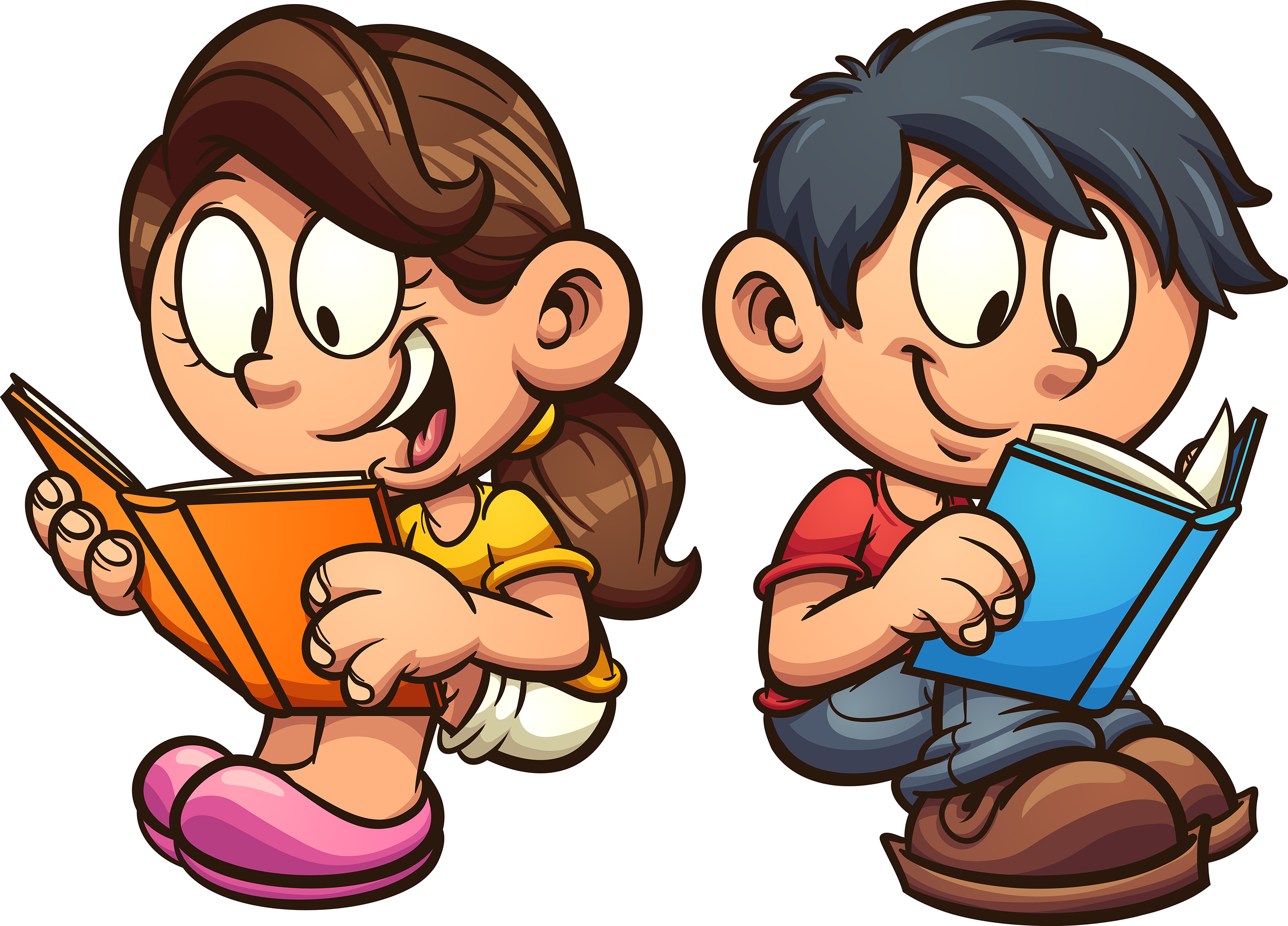 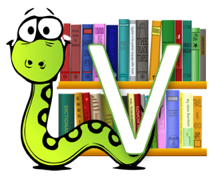 Task 2: Fluency and ExpressionListen to your teacher read this! Can you copy their pace, volume and expression?
How long a King or Queen is in power is called their reign. Queen Elizabeth II has reigned since 1952. She is the longest-reigning monarch in British history. She was only 26 years old when she became Queen.
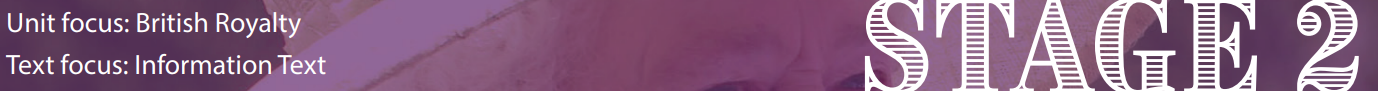 © The Literacy Shed
[Speaker Notes: Discuss pace, volume, expression. Do any words need emphasising?]
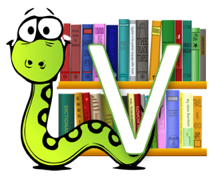 Task 3: Vocabulary CheckDiscuss these words and phrases!
This means she is referred to as Queen Elizabeth the Second.

She is the longest-reigning monarch in British history.

It also meant that she was now next in line to the throne.
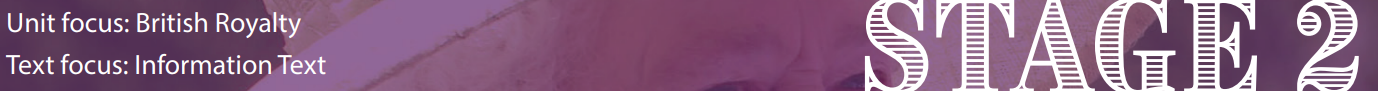 © The Literacy Shed
[Speaker Notes: Children could use a scale to indicate if they have heard the word before – 1 indicating no, I’ve never heard it before and 5 indicating yes, I know this word well.]
Task 4: Word meanings

Can you match the word to its definition?
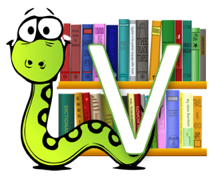 Can you write your own sentences with these words in?
© The Literacy Shed
[Speaker Notes: There is also a challenge activity for those who can write their own definitions.]
Task 5: Word meanings
Can you write what each word means?
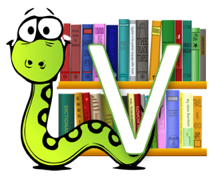 © The Literacy Shed
[Speaker Notes: Discuss the term – definition]
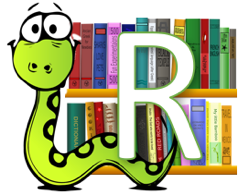 Task 6: Rearrange these!
Queen reigned has Elizabeth II 1952 since

She when was 26 old she Queen years became

Queen coronation Imperial Elizabeth II the State Crown for her wore
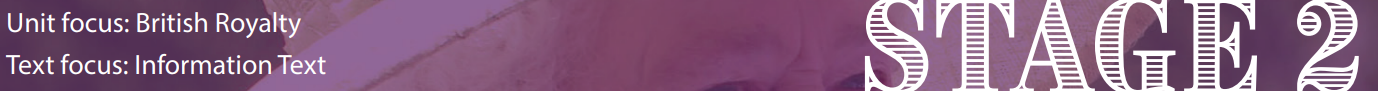 © The Literacy Shed
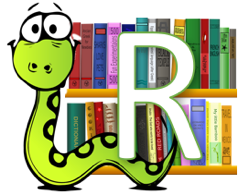 Task 6: Rearrange these!ANSWERS
Queen Elizabeth II has reigned since 1952.

She was 26 years old when she became Queen.

Queen Elizabeth II wore the Imperial State Crown for her coronation.
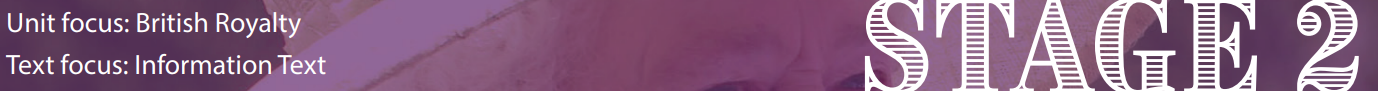 © The Literacy Shed
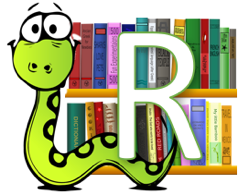 Task 7: True or false? Tick which of these statements are true and which are false!
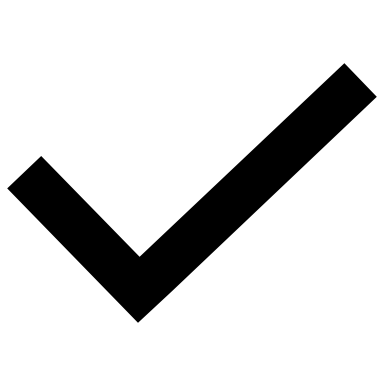 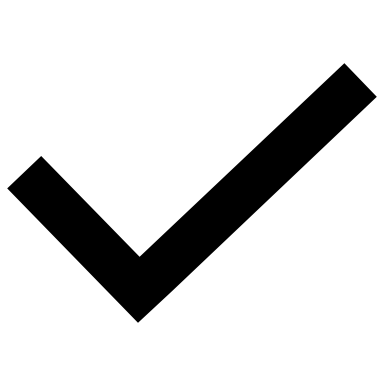 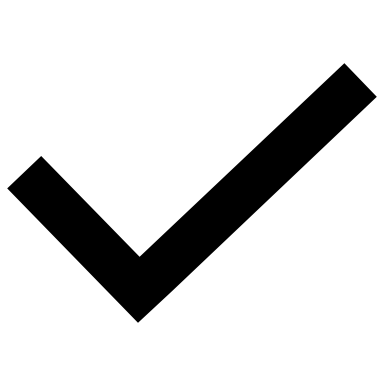 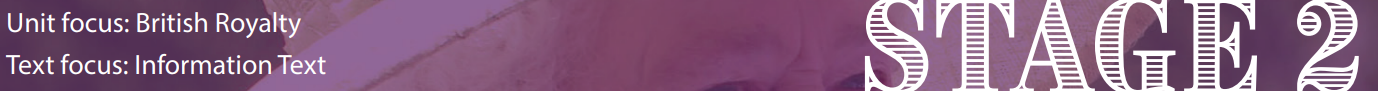 © The Literacy Shed
[Speaker Notes: Challenge: Can children make up their own true/false statements to test a partner?]
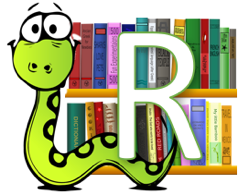 30
29
28
27
26
25
24
23
22
21
20
19
18
17
16
15
14
13
12
11
10
9
8
7
6
5
4
3
2
1
End
Task 8: Multiple choice
Circle the correct answer!

1) When was Queen Elizabeth II born?
Click here for a 30 second challenge.
1953
1926
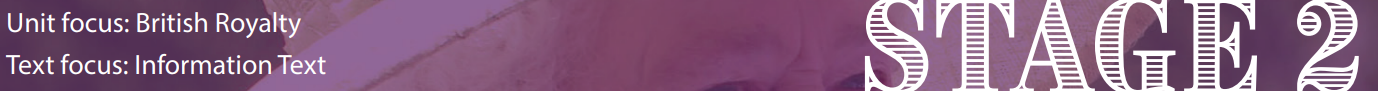 © The Literacy Shed
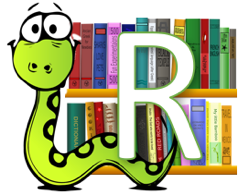 30
29
28
27
26
25
24
23
22
21
20
19
18
17
16
15
14
13
12
11
10
9
8
7
6
5
4
3
2
1
End
Task 8: Multiple choice
Circle the correct answer!

2) When did the Second World war begin?
Click here for a 30 second challenge.
1953
1926
1939
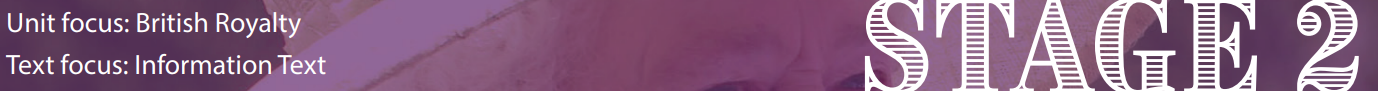 © The Literacy Shed
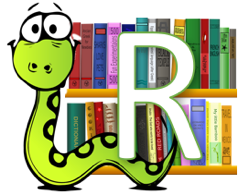 30
29
28
27
26
25
24
23
22
21
20
19
18
17
16
15
14
13
12
11
10
9
8
7
6
5
4
3
2
1
End
Task 8: Multiple choice
Circle the correct answer!

3) Where did Queen Elizabeth II’s coronation take place?
Click here for a 30 second challenge.
1953
Westminster Abbey
Windsor Castle
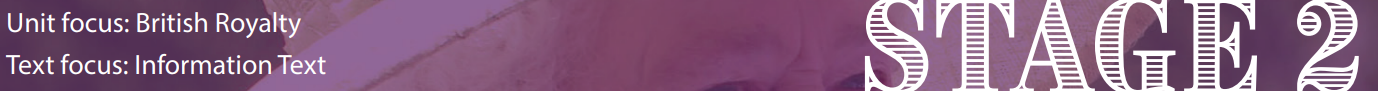 © The Literacy Shed
[Speaker Notes: You could set a timer and give the children 1 minute to find the answers.]
Task 9: Sequence
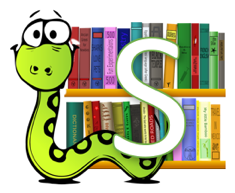 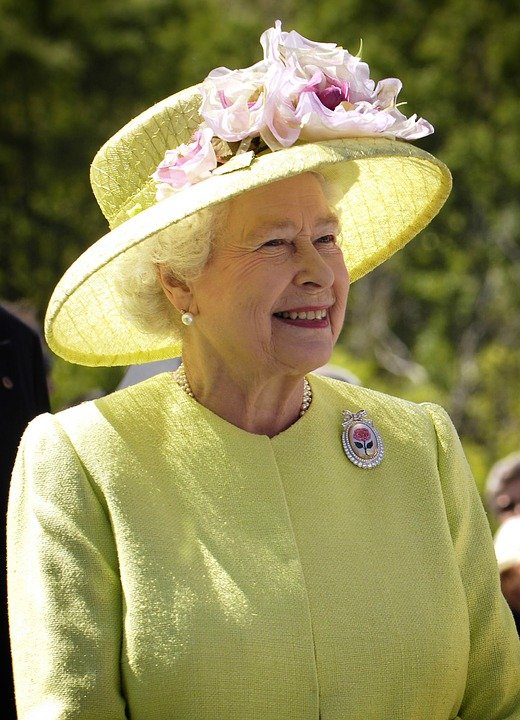 Use a timeline to order the main events inQueen Elizabeth II’s life!
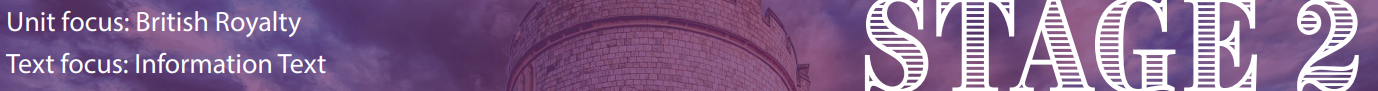 © The Literacy Shed
[Speaker Notes: Encourage children to justify and explain.]
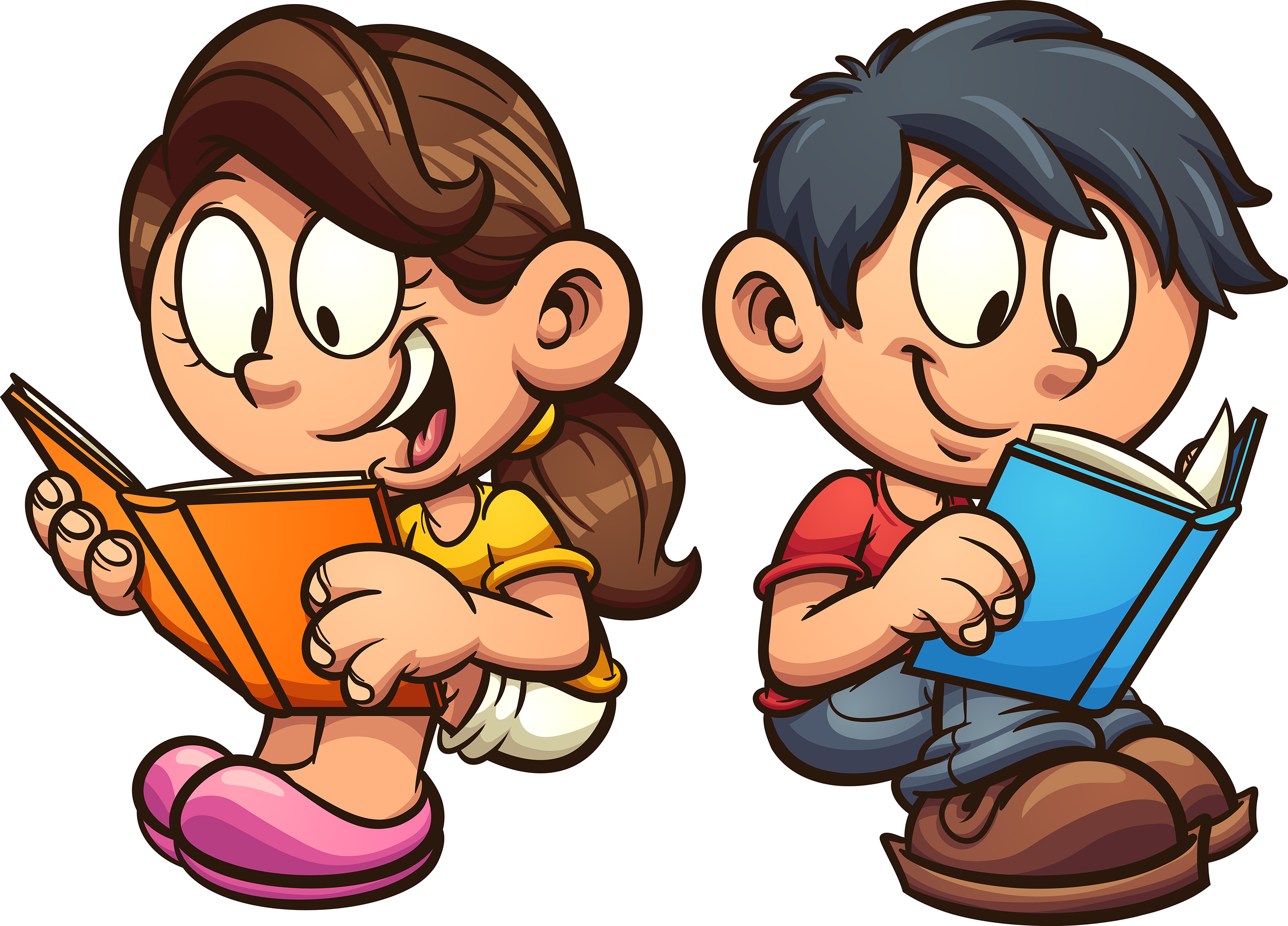 Task 10: Class discussion
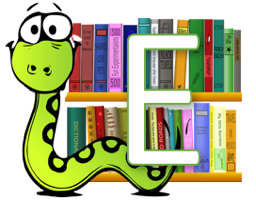 Complete this grid!
It reminded me of…
It made me feel…
© The Literacy Shed
[Speaker Notes: Looking after our coastlines? Diversity of creatures/habitats?]
You have reached the end of the lesson!
Complete these!

Elizabeth wasn’t meant to be Queen because…

Elizabeth wasn’t meant to be Queen, but…
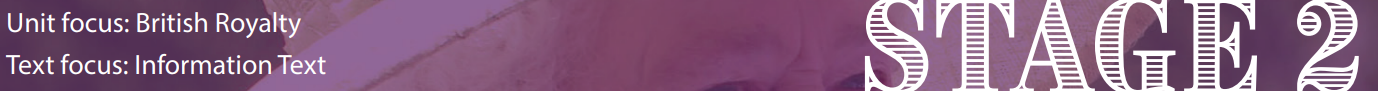 © The Literacy Shed
[Speaker Notes: Encourage children to justify and explain.]
Now it is your turn.  
Read the text and have a go at writing the answers on your own!
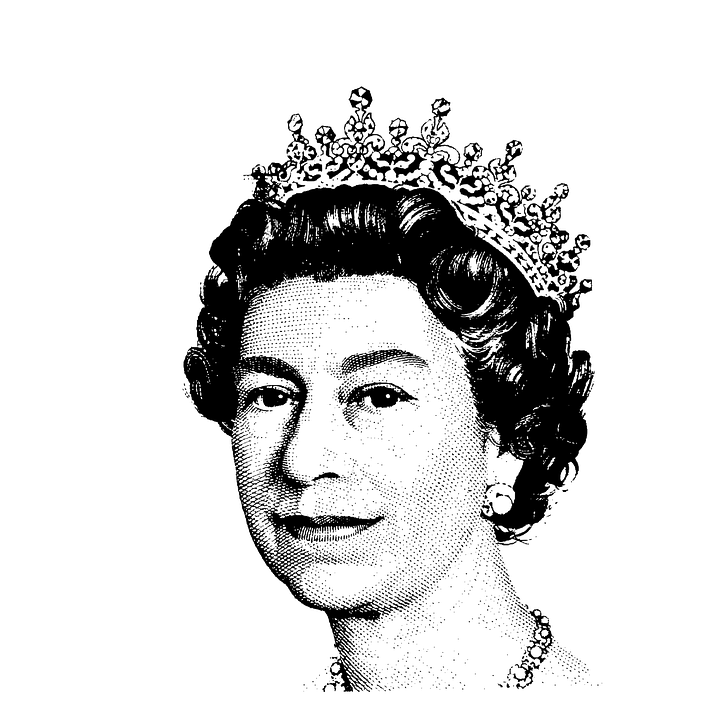 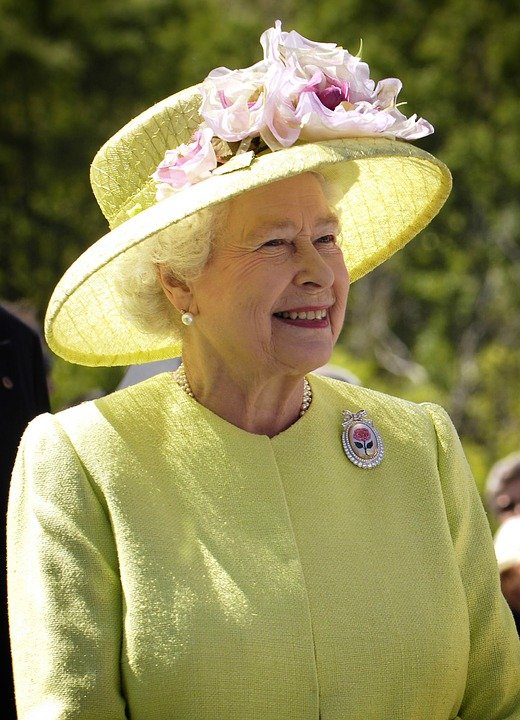 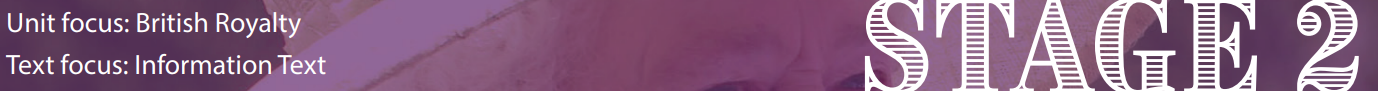